Зелёная          аптека
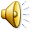 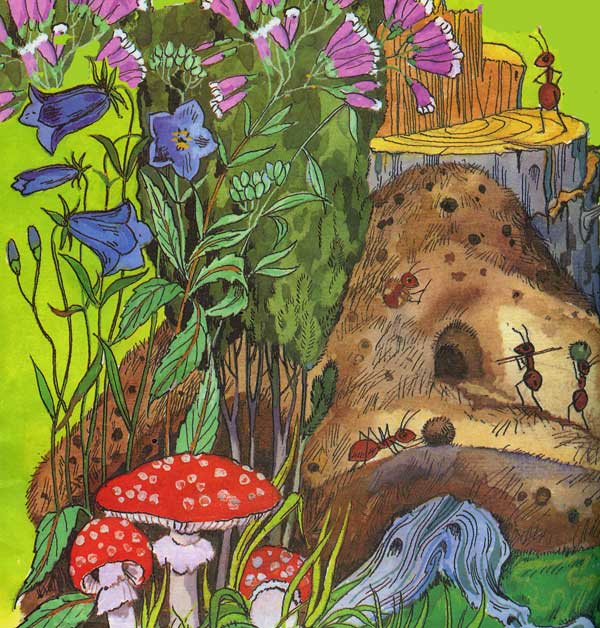 В роще вырос можжевельник,И в тени его ветвейПоявился муравейник,Поселился муравей.
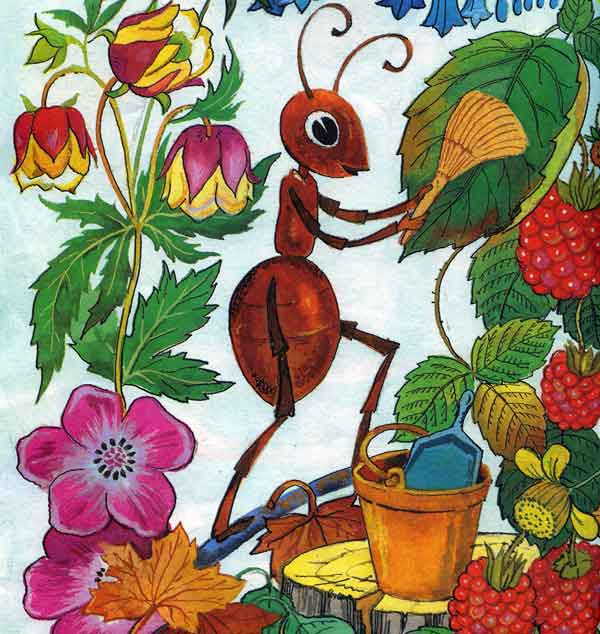 Он из дома спозаранку выбегает с веником,Подметает всю полянку перед муравейником.Замечает все соринки,Начищает все травинки,Каждый куст, каждый пень,Каждый месяц, каждый день.
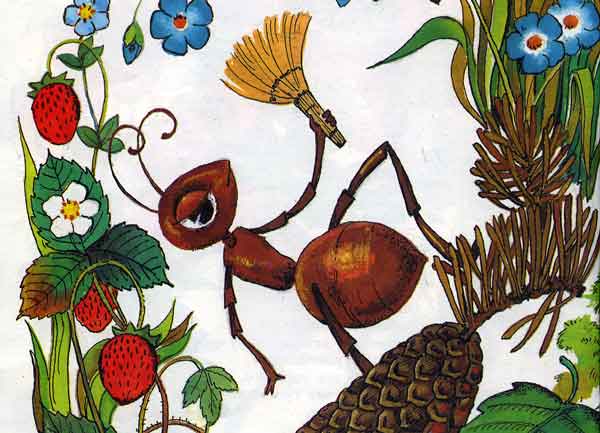 А однажды муравьишкаПодметал дорожку.Вдруг упала с ёлки шишка,Отдавила ножку.
От волнения сова перепутала слова:Где же "Скорощь помая"? Где же "Скорощь помая"?Где же "Скорощь помая", спасите насекомое!
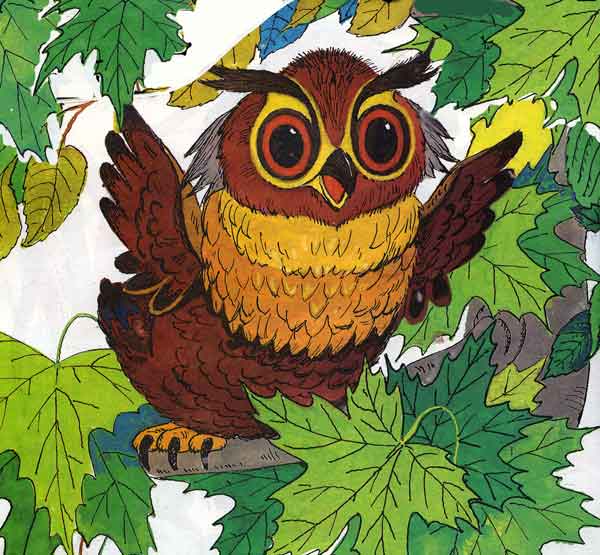 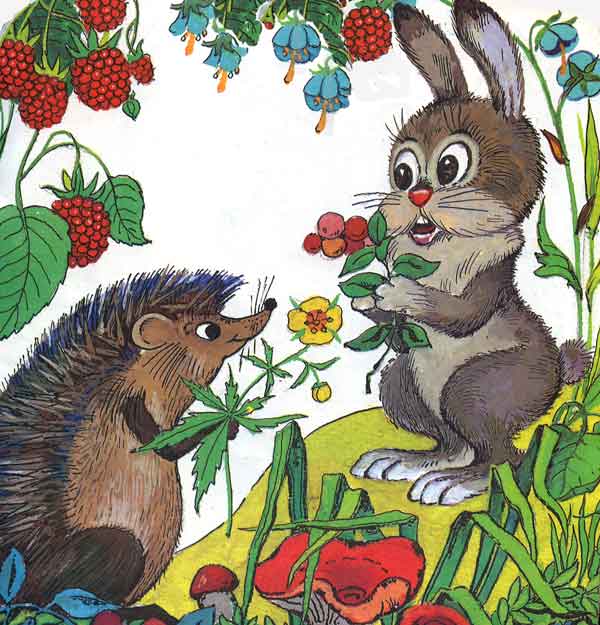 Звери бросились гурьбойЗа лекарственной травой.Рвут аптечную ромашку,Собирают зверобой.
Вот из чащи на опушкуПробирается медведь - Он решил Медвежье УшкоНа опушке посмотреть.
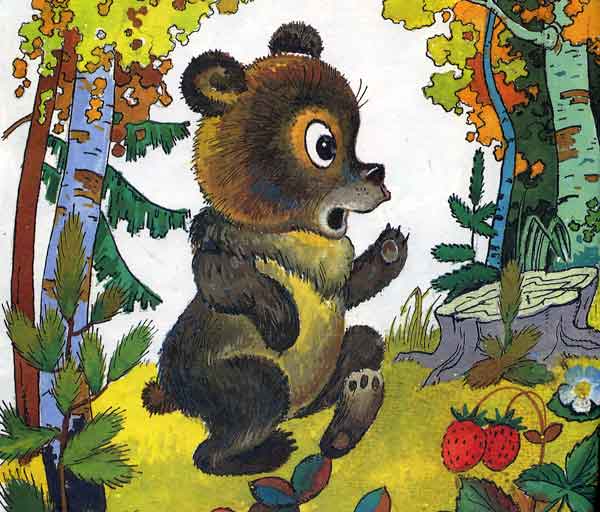 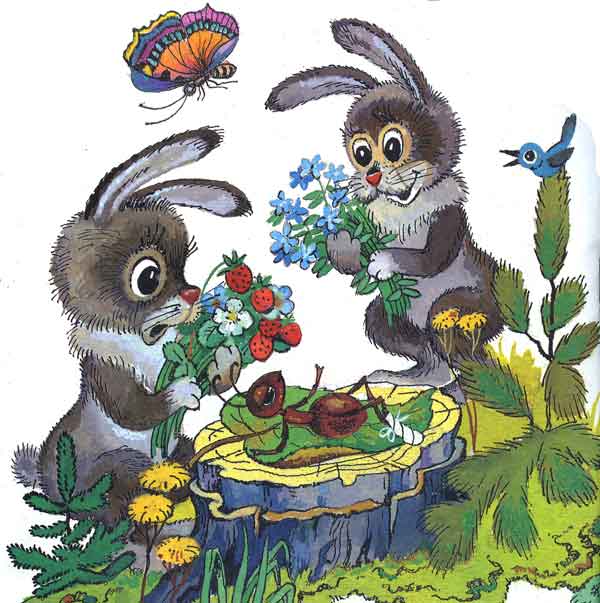 Зайцы заячьей капустойМуравья приводят в чувство,Если б жил в той роще лев - Предложил бы львиный зев.
На спине у ёжикаЛистья подорожника.Он больному обещает:От компресса полегчает!
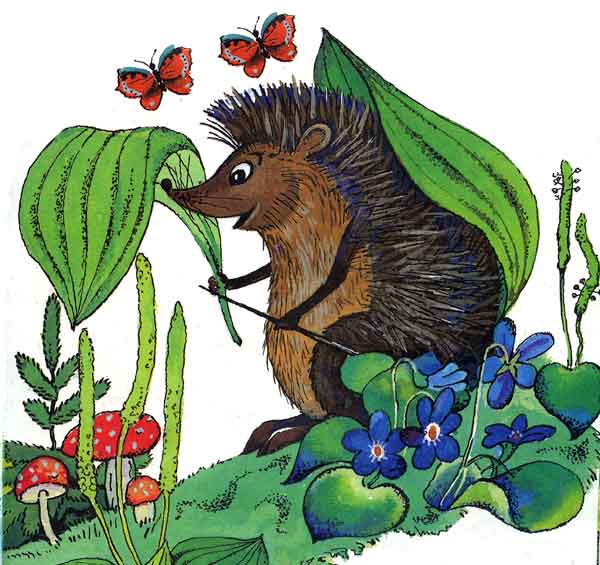 Все больного навещают,Все больного угощают:Кто морошкой, кто черникой,Кто сушёной земляникой.
Даже волк помочь не прочь.Думал-думал как помочь?... К муравейнику повезВолчьих ягод целый воз.
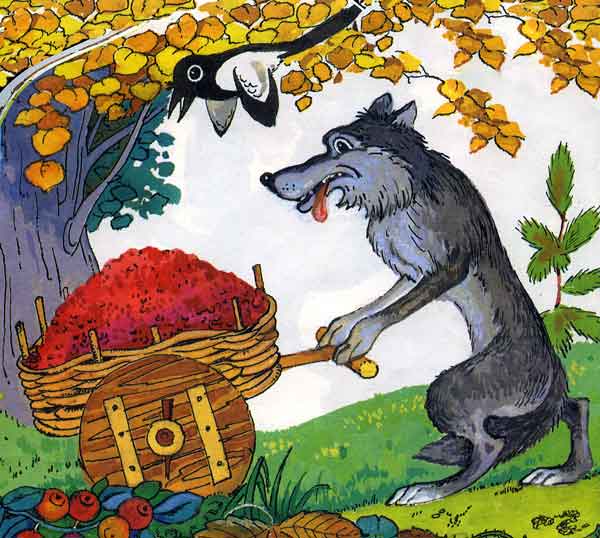 Но заметила сорока,Что от волка мало прока,И спешит по просеке С новостью на хвостике:- Я, друзья, не ябеда,Только волчья ягода,Даже если мытаяОчень ядовитая.
А потом девчонки-пчелкиПритащили мёд в бочонке.Ничего, что тяжело,- Лишь бы другу помогло!
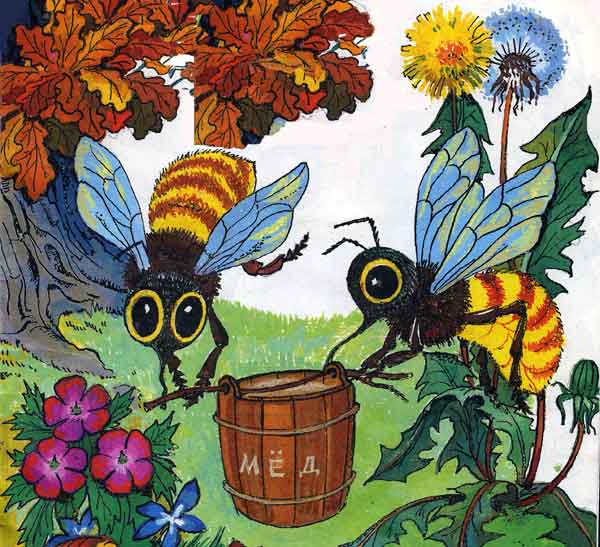 Муравей пощиплет травкуИ попьет Цветочный мед.Значит, дело на поправку Обязательно пойдет.
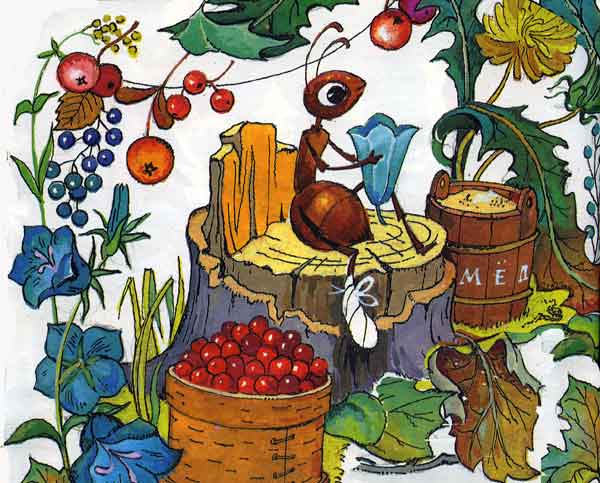 Все лесные витамины - От брусники до малины  Принесли ему друзья.Ведь Зеленая аптека Лечит даже человека, А не только муравья.
Спасибо 
за внимание!
Красная Евгения Викторовна
Воспитатель ГБДОУ № 104 Невского района Санкт-Петербурга
Источники:
http://www.bankreceptov.ru/skazki/skazki-0037.shtm